Metagenomic assembly
Cedric Notredame
(adpapted from Daan Speth and Bas Dutilh)
This morning
Short intro Assembly
Data quality check, preprocessing and assembly
Binning
Binning: sequencing depth, GC content and ESOM
Questions and concluding remarks
different datasets, different approaches
Selective environment (low to moderate diversity)
Mostly macrodiversity (e.g WWTP,
enrichments, deepsea)
De novo Assembly Genome binning & analysis
Mostly microdiversity (e.g. cheese
starter cultures)
(Isolation & sequencing) Mapping
Metagenome
MG-RAST/MEGAN/etc
Marker gene search
High diversity (soil/sediments/ eukaryotes)
‘community metabolic potential’
different datasets, different approaches
Selective environment	Mostly macrodiversity	De novo Assembly (low to moderate	(e.g WWTP,	Genome binning & diversity)	enrichments, deepsea)	analysis




Mostly microdiversity	(Isolation & sequencing)
(e.g. cheese	Mapping
Metagenome	starter cultures)



High diversity	MG-RAST
(soil/sediments/	BLAST
eukaryotes)	‘community metabolic potential’
Based on what you know about the sample,

you can make a good guess what you can get out of a metagenome

(and if that’s worth it)
different datasets, different approaches
Selective environment (low to moderate diversity)
Mostly macrodiversity (e.g WWTP,
enrichments, deepsea)
De novo Assembly Genome binning & analysis
Mostly microdiversity (e.g. cheese
starter cultures)
(Isolation & sequencing) Mapping
Metagenome
MG-RAST/MEGAN/etc
Marker gene search
High diversity (soil/sediments/ eukaryotes)
‘community metabolic potential’
Which dataset to assemble?
Selective environment (low to moderate diversity)
Mostly macrodiversity (e.g WWTP,
enrichments, deepsea)
De novo Assembly Genome binning & analysis
Mostly microdiversity (e.g. cheese
starter cultures)
(Isolation & sequencing) Mapping
Metagenome
High diversity (soil/sediments/ eukaryotes)
MG-RAST/MEGAN/etc
Marker gene search ‘community metabolic potential’
How can you know?: Kmer counting
count
count
Kmer abundance
Kmer abundance
This morning
Short intro Assembly
Data quality check, preprocessing and assembly
Binning
Binning: sequencing depth, GC content and ESOM
Questions and concluding remarks
From metagenomic contigs to draft genomes
The problem
Binning:
clustering sequences with the same origin together
A corner piece? GREAT! But where is the rest of the puzzle?
Drew Sheneman, New Jersey -- The Newark Star Ledger
Data handles
Prior knowledge (Databases)


Sequence composition


Sequence abundance
Data handles: databases
Data handles: composition
Limited chemical signature


Biological information
-	Codon usage (tetramer frequency)
‘Unique’ long k-mers Contig/read length matters!
Data handles: abundance
Abundance in the sample correlates with abundance in reads


library preparation

sequencing	and assembly
Many roads try to get to Rome
Reference based and reference independent binning methods
Mande, S. S., Mohammed, M. H. & Ghosh, T. S. Classification of metagenomic sequences: methods and challenges. Briefings in Bioinformatics 13, 669–681 (2012).
Many roads try to get to Rome
Composition:
GC content
Tetranucleotide frequencies

Abundance
Long k-mer copy number
Contig coverage

Content
Essential single copy genes
Mande, S. S., Mohammed, M. H. & Ghosh, T. S. Classification of metagenomic sequences: methods and challenges. Briefings in Bioinformatics 13, 669–681 (2012).
Binning approaches
(This is not an exhaustive list…)
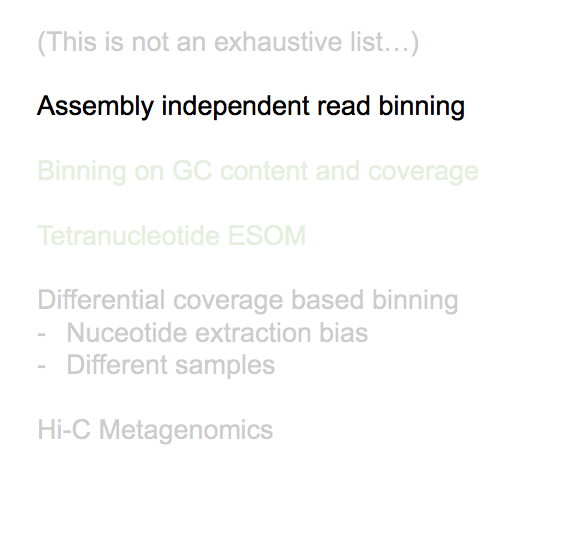 Assembly independent binning
T = long kmer abundance

w = long kmer length
Wang, Y., Leung, H. C. M., Yiu, S. M. & Chin, F. Y. L. MetaCluster 5.0: a two- round binning approach for metagenomic data for low-abundance species in a noisy sample. Bioinformatics 28, i356–i362 (2012).
Binning approaches
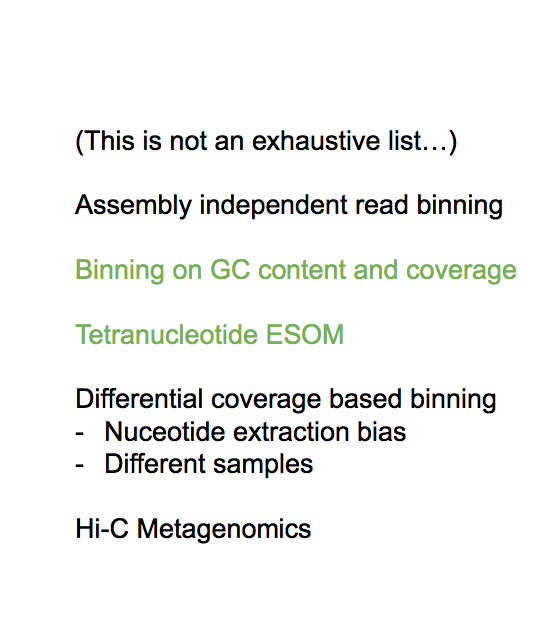 (This is not an exhaustive list…) Assembly independent read binning
Tetranucleotide ESOM

Differential coverage based binning
Nuceotide extraction bias
Different samples

Hi-C Metagenomics
De novo assembly
Very highly enriched sample:

94% of reads used in assembly
Separating genomes: binning
Binning based on coverage and GC content
Sequencing depth
GC content
Binning approaches
(This is not an exhaustive list…) Assembly independent read binning Binning on GC content and coverage
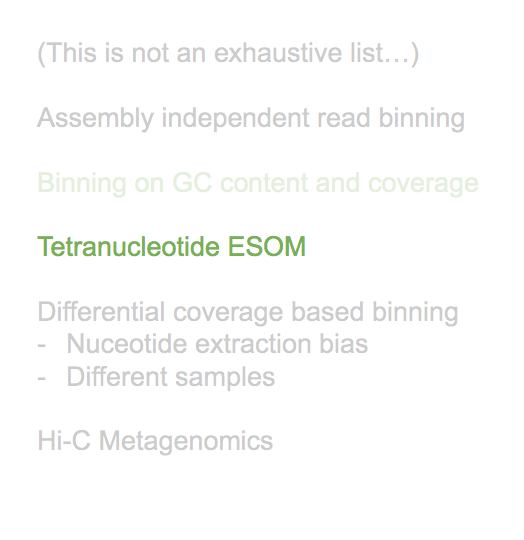 Differential coverage based binning
Nuceotide extraction bias
Different samples

Hi-C Metagenomics
Binning: tetranucleotide ESOM
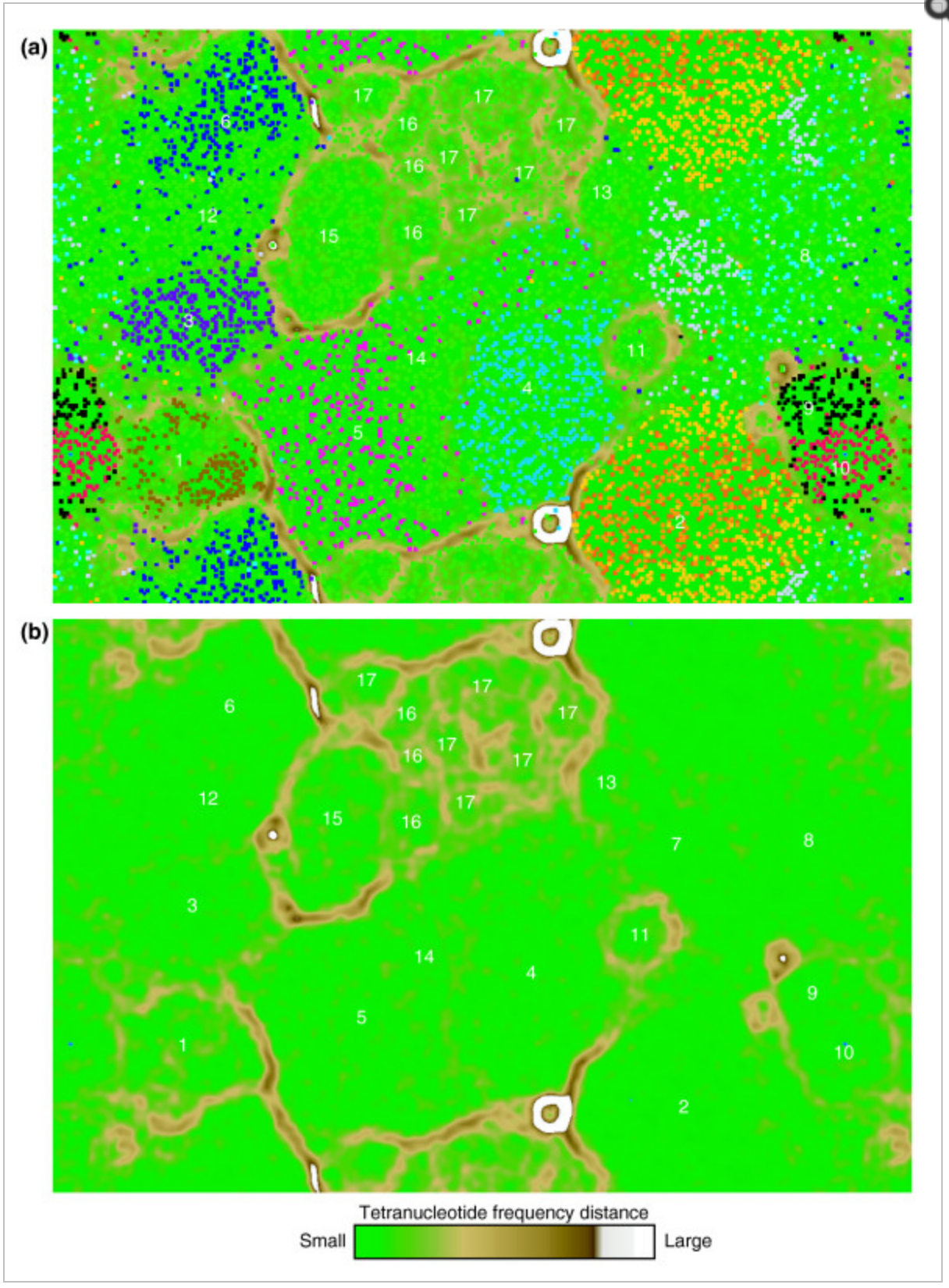 ESOM of genomic sequence fragments based on tetranucleotide frequency (5-kb window size; all contigs > 2 kb were considered). Note that the map is continuous from top to bottom and side to side. (a) Each point represents a sequence fragment; sequences whose origin is known (from assembly information) are colored as indicated below. Unassigned sequences are shown in green. (b) Topography (U-Matrix) representing the structure of the underlying tetranucleotide frequency data from (a). 'Elevation' represents the difference in tetranucleotide frequency profile between nodes of the ESOM matrix (see legend); high 'elevations' (brown, white) indicate large differences in tetranucleotide frequency and thus represent natural divisions between taxonomic groups.
Dick, G. J., Andersson, A. F., Baker, B. J. & Simmons, S. L. Community-wide analysis of microbial genome sequence signatures. Genome Biology (2009).
Binning approaches
(This is not an exhaustive list…) Assembly independent read binning Binning on GC content and coverage Tetranucleotide ESOM
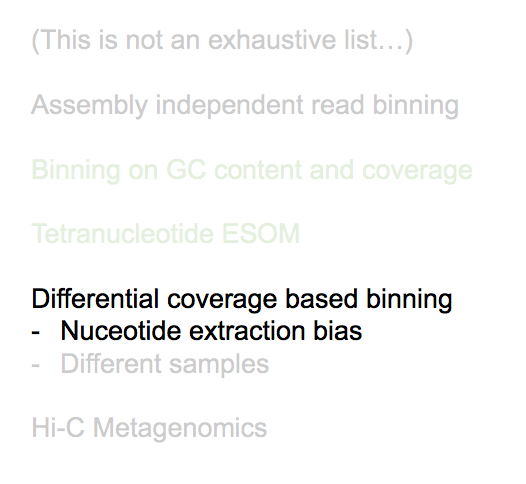 -	Different samples

Hi-C Metagenomics
Binning: differential coverage binning
Using nucleotide extraction bias to separate organisms
Albertsen, M. et al. Genome sequences of rare, uncultured bacteria obtained by differential coverage binning of multiple metagenomes. Nat Biotechnol 31, 533–538 (2013).
Binning approaches
(This is not an exhaustive list…) Assembly independent read binning Binning on GC content and coverage Tetranucleotide ESOM
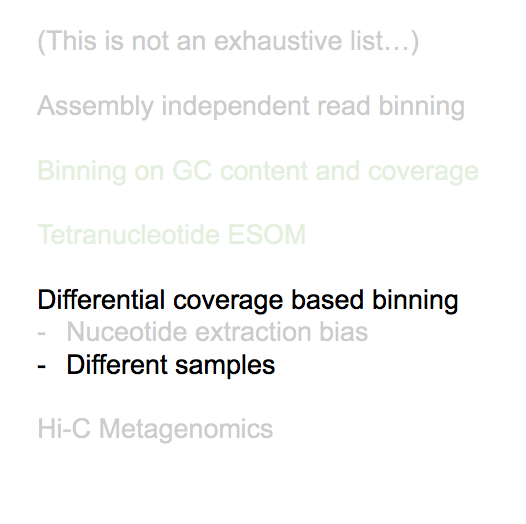 Binning: differential coverage binning
Using ‘abundance’ (coverage) in different samples to separate genomes
Alneberg, J. et al. CONCOCT: Clustering cONtigs on COverage and ComposiTion. (2013).
Dutilh, B. E. et al. Reference-independent comparative metagenomics using cross-assembly: crAss. Bioinformatics 28, 3225–3231 (2012).
Binning: differential coverage binning
Using ‘abundance’ (coverage) in different samples to separate genomes
Alneberg, J. et al. CONCOCT: Clustering cONtigs on COverage and ComposiTion. (2013).
Dutilh, B. E. et al. Reference-independent comparative metagenomics using cross-assembly: crAss. Bioinformatics 28, 3225–3231 (2012).
Binning approaches
(This is not an exhaustive list…) Assembly independent read binning Binning on GC content and coverage
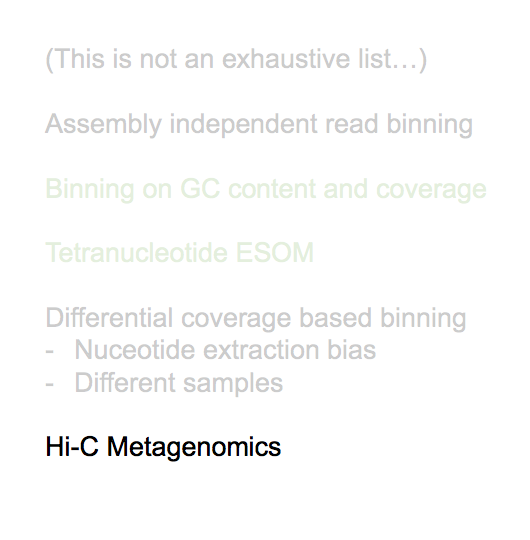 Tetranucleotide ESOM

Differential coverage based binning
Nuceotide extraction bias
Different samples
Binning: Hi-C metagenomics
Determining what belongs together by crosslinking total cell content
Beitel, C. W. et al. Strain- and plasmid-level deconvolution of a synthetic metagenome by sequencing proximity ligation products. (2014). doi:10.7287/ peerj.preprints.260v1
Binning: Hi-C metagenomics
Clustering by organism (and even replicon!)
Beitel, C. W. et al. Strain- and plasmid-level deconvolution of a synthetic metagenome by sequencing proximity ligation products. (2014). doi:10.7287/ peerj.preprints.260v1
Binning: concluding remarks
When analyzing a complex community,

experimental design largely determines how much
you can get out